Holy Trinity Sunningdale             
                     Church and Community
          Sharing God’s love
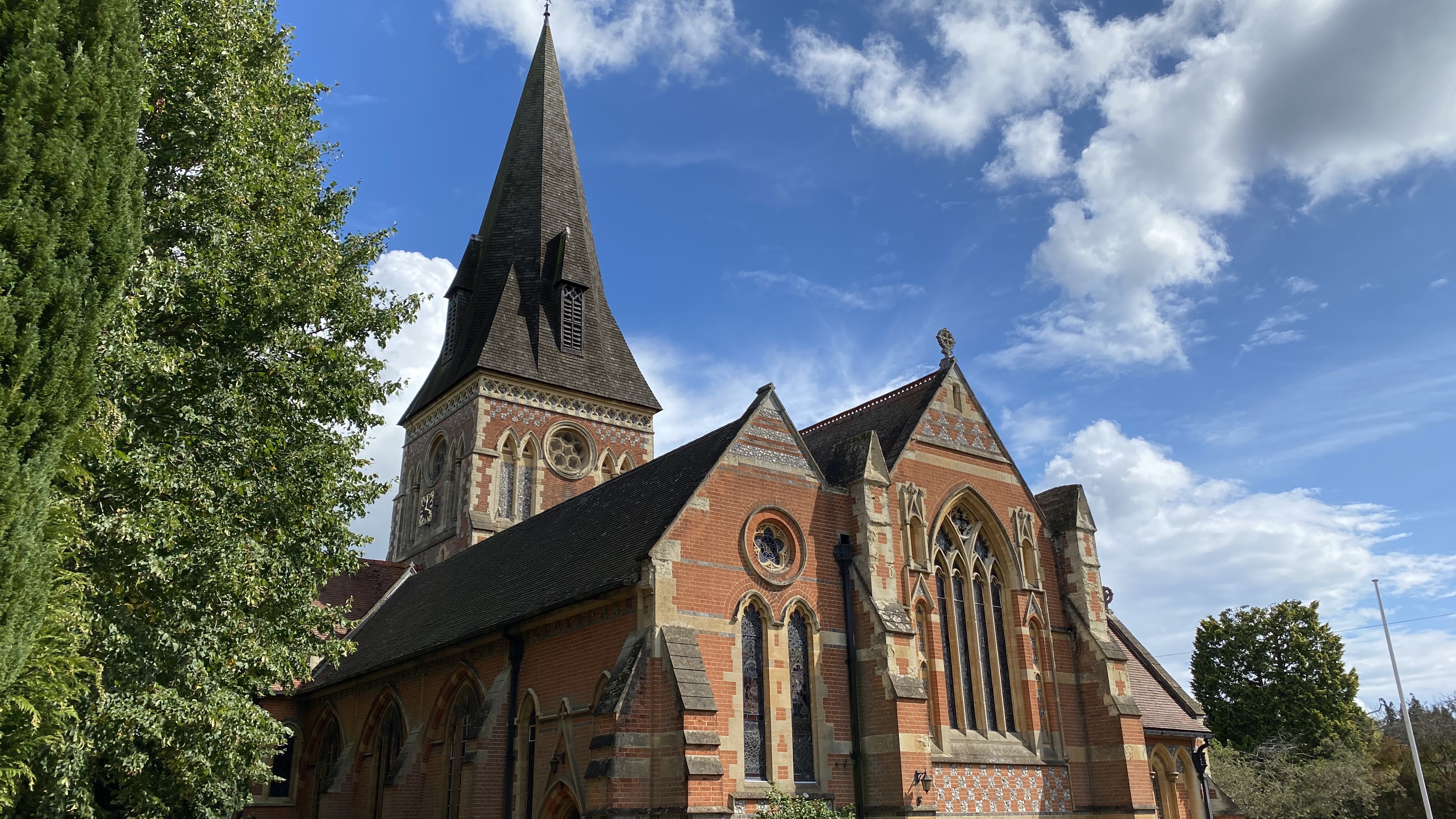 5th Sunday of Lent
Transform
Sunday 26th March 2023
To live by faith, to be known by love, to be the light of hope
CAL Child Action Lanka
CAL provides food for over 1000 children attending their centres
They provide a weekly glass of milk for each child with the aim of getting sponsorship to make this daily
CAL provides a mobile school for children on tea plantations that do not attend school
CAL works with the poorest families who live in make shift buildings
I spend time in the special needs unit where 3 girls with CP were carried to school by their Mums. The one wheel chair was broken and fitted under this tin ledge
The group were going to visit the other centres, but I felt my mission was to stay in Kandy and use my skills there
I repacked all the resources and headed back to Kandy to the special needs unit
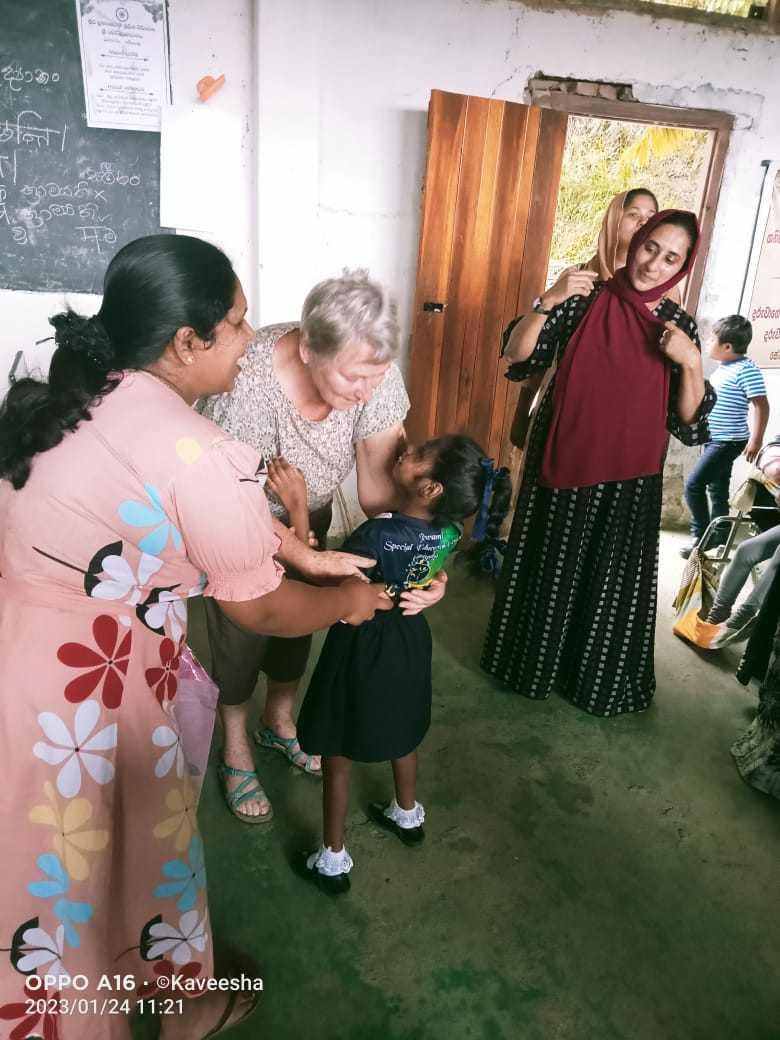 We created a team, I teacher, I assistant and a fabulous mum and made a plan to sort and clear and set up ‘A Learning Centre’
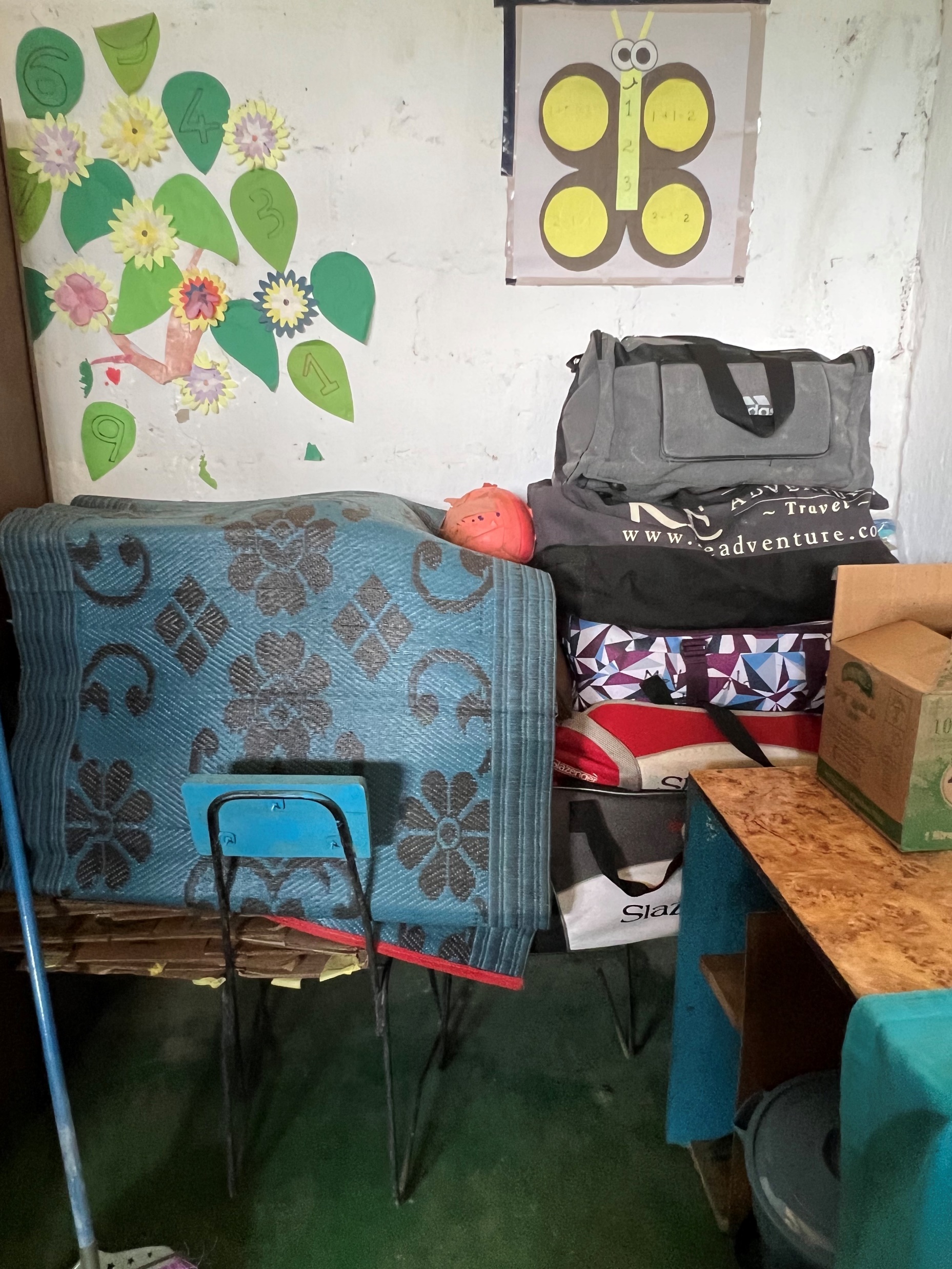 The building was used by Monks in the afternoon and we had to pack and clear everyday. A gift of bats and balls changed our relationship and we rearranged the room.
We set up a ‘tea’ table for parents
Made age appropriate areas
Taught the parents fun games and then handed the activity over to them to run
I introduced story massage  and asked  parents to run these sessions
CAL was so pleased with the enthusiasm of the team they appointed them to permanent positions-Headteacher, Senior Teacher and Support Assistant
Because the project was now viable, CAL has rented a new building-
And now a new wheelchair would make such a difference
Will you let the blinded see
if I but call your name?
Will you set the pris’ners free,
and never be the same?
Will you kiss the leper clean
and do such as this unseen,
and admit to what I mean
in you, and you in me?
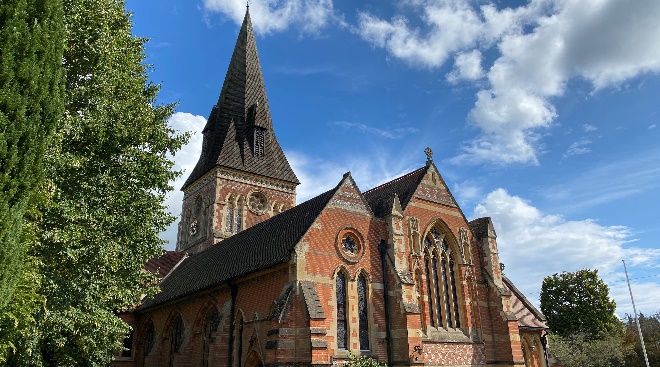